Respiration
Involves both the respiratory _


Four processes that supply the body with O2 and _
Respiration
_________________________________(breathing):movement of air into and outof the lungs
 
O2 and CO2exchange between the lungsand the blood
Transport: 
O2 and CO2 in the blood
 
O2 and CO2exchange between systemic bloodvessels and tissues
Respiratory System: Functional Anatomy
Major organs
Nose, nasal cavity, and paranasal sinuses
 
Larynx
 
Bronchi and their branches
Functional Anatomy
Respiratory zone: 
site of _

Microscopic structures:
 respiratory bronchioles, alveolar ducts, and alveoli
  
conduits to gas exchange sites
Includes all other respiratory structures

Respiratory muscles: 
________________________________________ and other muscles that promote ventilation
The Nose
Functions
Provides an _

_________________________________________ and warms the entering air

_____________________________________ and cleans inspired air 

Serves as a resonating chamber for speech

Houses _
The Nose
Two regions: external nose and nasal cavity
External nose: root, bridge, dorsum nasi, and apex 

___________________________________________________: a shallow vertical groove inferior to the apex

Nostrils (___________________________________): bounded laterally by the alae
The Nose
Nasal cavity: in and __________________________________  to the external nose
Divided by a midline _

Posterior _________________________________________ (choanae) open into the nasal pharynx 

____________________________________________: ethmoid and sphenoid bones 

____________________________________________: hard and soft palates
Nasal Cavity
Vestibule: 
nasal cavity _

Vibrissae 
 
___________________________________________ coarse particles from inspired air

Olfactory mucosa
Lines the _
Contains _____________________________ receptors
Nasal Cavity
Respiratory mucosa
 

Mucous and serous secretions contain lysozyme and defensins 

_______________________________________ move contaminated mucus posteriorly to throat

Inspired air is warmed by _

Sensory nerve endings triggers sneezing
Nasal Cavity
Superior, middle, and inferior nasal conchae

Protrude from _

Increase mucosal area

Enhance _
Functions of the Nasal Mucosa and Conchae
During inhalation, the conchae and nasal mucosa
 


During exhalation these structures
________________________________________ heat and moisture
Paranasal Sinuses
In frontal, sphenoid, ethmoid, and maxillary bones

_____________________________________ the skull and help to warm and moisten the air
Pharynx
Muscular tube that connects to the
_____________________________________________ superiorly
Larynx and esophagus inferiorly

From the ____________________________________ to the level of the sixth cervical vertebra
Nasopharynx
Air passageway posterior to the nasal cavity

Lining
pseudostratified columnar epithelium

 
close nasopharynx during swallowing
Nasopharynx
Pharyngeal tonsil 
also called _
Located on _

Pharyngotympanic tubes 
Also called _
open into the _
Oropharynx
Passageway for food and air from the level of the soft palate to the epiglottis

Lining is ______________________________________________ epithelium 

_________ _______________________________ tonsils in the lateral walls  

_________________________________________ tonsil on the posterior surface of the tongue
Laryngopharynx
Passageway for food and air

Posterior to the _

Extends to the larynx, where it is also continuous with the _
Larynx
Attaches to the ___________________________ and opens into the laryngopharynx 

Continuous with the _

Functions
Provides an _

Routes air and food into proper channels
Larynx
Cartilages of the larynx
____________________________________ cartilage except for the epiglottis

___________________________________________ with laryngeal prominence (Adam’s apple)

Ring-shaped _

Paired arytenoid, cuneiform, and corniculate cartilages

                                                          : 
________________________________________ cartilage; covers the laryngeal inlet during swallowing
Larynx
Vocal ligaments

Contain _

Form the core of ________________________________ (true vocal cords)
Opening between them is the _

Folds vibrate to produce sound as air rushes up from the lungs
Larynx
Vestibular _

Superior to the vocal folds

 

Help to close the glottis during swallowing
Voice Production
intermittent release of expired air while opening and closing the glottis
 
determined by the length and tension of the vocal cords 
 
depends upon the force of air

Chambers of pharynx, oral, nasal, and sinus cavities ___________________________________________ sound quality 

Sound is “shaped” into language by muscles of the pharynx, tongue, soft palate, and lips
Larynx
Vocal folds may act as a __________________________________ to prevent air passage

Example:  
_________________________________________ closes to prevent exhalation
_________________________________________ muscles contract
Intra-abdominal pressure rises 
Helps to _________________________________________ or stabilizes the trunk during heavy lifting
Trachea
Windpipe: 
from the larynx into the mediastinum 

Wall composed of three layers
 
ciliated pseudostratified epithelium with _

 : 
connective tissue with seromucous glands
Adventitia: 
outermost layer made of ______________________________________________ that encases the C-shaped rings of hyaline cartilage
Trachea
Trachealis muscle
Connects posterior parts of cartilage rings
 

Carina
Last _
Point where trachea branches into _
Bronchi and Subdivisions
Air passages undergo 23 orders of branching 

Branching pattern called the _
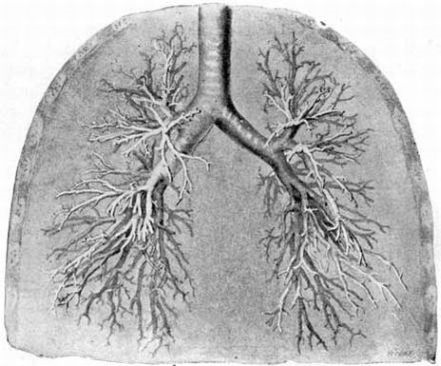 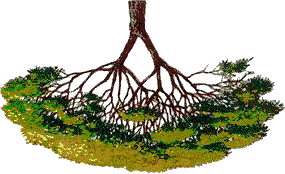 Conducting Zone Structures
Trachea  right and left _

Each main bronchus enters the _________________________ of one lung
______________________________ main bronchus is wider, shorter, and more vertical than the left

Each main bronchus branches into lobar (secondary) bronchi (three right, two left)
Each lobar bronchus supplies _
Conducting Zone Structures
Each lobar bronchus branches into __________________________________ (tertiary) bronchi
Segmental bronchi divide repeatedly

Bronchioles are less than 1 mm in diameter

Terminal bronchioles are the ________________________________ , less than 0.5 mm diameter
Conducting Zone Structures
From bronchi through bronchioles, structural changes occur
Cartilage rings give way to _
cartilage is _

Epithelium changes from pseudostratified columnar to _
________________________________________________________ become infrequent


Relative amount of smooth muscle _
Respiratory Zone
Respiratory bronchioles, _________________________________ , alveolar sacs (clusters of alveoli)

~300 million alveoli account for most of the lungs’ volume and are the _
Respiratory Membrane
Alveolar and capillary walls and _

Alveolar walls
Single layer of ___________________________________________ (type I cells)

Scattered type II _____________________________ secrete _____________________________________ and antimicrobial proteins
Alveoli
Surrounded by _

Contain open _________________________ that

Connect adjacent alveoli

Allow ______________________________________ throughout the lung to be equalized

House alveolar _____________________________  that keep alveolar surfaces sterile
Lungs
Occupy ______________________________________ except the mediastinum

 
site of vascular and bronchial attachments

 
anterior, lateral, and posterior surfaces
Lungs
Apex: 
 
Base: 
inferior surface that rests on _
 
on mediastinal surface; site for attachment of blood vessels, bronchi, lymphatic vessels, and nerves 

Cardiac notch of left lung: 
concavity that _
Lungs
Left lung is smaller, separated into two lobes by an _

Right lung has ___________________________ separated by _

Bronchopulmonary segments (10 right, 8–9 left)

Lobules are the smallest subdivisions; served by bronchioles and their branches
Blood Supply
Pulmonary circulation

Pulmonary _______________________________ deliver systemic _
Branch profusely, along with bronchi
Feed into the _

Pulmonary ______________________ carry ______________________________________________ from respiratory zones to the heart
Blood Supply
Systemic circulation
Bronchial arteries _

Arise from _____________________________ and enter the lungs at the hilum
Supply all lung tissue except the alveoli

Bronchial veins anastomose with pulmonary veins

Pulmonary _
Pleurae
Thin, double-layered serosa 

__________________________________________ on thoracic wall and superior face of diaphragm

__________________________________________ on external lung surface

Pleural fluid fills the slitlike pleural cavity
Provides _
Mechanics of Breathing
Pulmonary ventilation consists of two phases

Inspiration:  

___________________________________________: gases exit the lungs
Pressure Relationships in the Thoracic Cavity
Atmospheric pressure (Patm)
Pressure exerted by the air surrounding the body 
760 mm Hg at sea level
Respiratory pressures are described _

_______________________________________ respiratory pressure is less than Patm 
_______________________________________ respiratory pressure is greater than Patm
Zero respiratory pressure = Patm
Intrapulmonary Pressure
Intrapulmonary (intra-alveolar) pressure (Ppul)

Pressure in the alveoli

Fluctuates with breathing

Always eventually equalizes with Patm
Intrapleural Pressure
Intrapleural pressure (Pip):

Pressure _

_____________________________________ with breathing

Always a _______________________________________ pressure (<Patm and <Ppul)
Intrapleural Pressure
Negative Pip is caused by _

Two inward forces _
Elastic ___________________________________ of lungs decreases lung size
 _______________________________________________ of alveolar fluid reduces alveolar size

One outward force tends to _
___________________________________________ of the chest wall pulls the thorax outward
Pressure Relationships
If Pip = Ppul the _

(Ppul – Pip) = transpulmonary pressure
Keeps the airways open
The greater the transpulmonary pressure, _
Homeostatic Imbalance
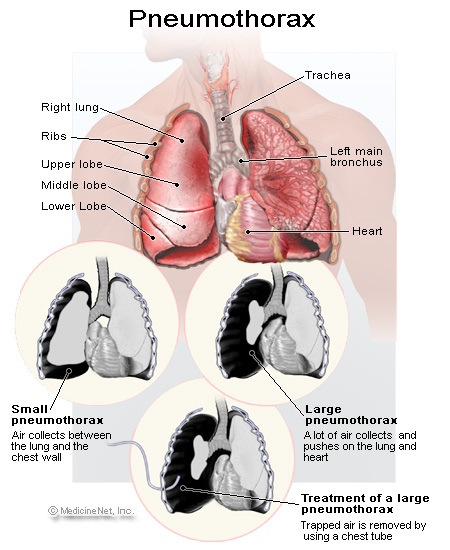 _______________________ (lung collapse) is due to

Plugged bronchioles  _



Wound that admits air into pleural cavity
Pulmonary Ventilation
Inspiration and expiration

________________________________ processes that depend on _____________________________ changes in the thoracic cavity

Volume changes yield _

Pressure changes cause gases flow to equalize pressure
Inspiration
An active process
_________________________________ muscles contract 
Thoracic _

Lungs are stretched and intrapulmonary _

Intrapulmonary _

Air flows into the lungs, down its pressure gradient until intrapulmonary pressure is the same as atmospheric pressure
Expiration
Quiet expiration is normally a _________________________ process
Inspiratory muscles relax 
Thoracic cavity _
Elastic lungs _____________________________ and intrapulmonary _
Intrapulmonary __________________________________________ than atmospheric pressure
Air flows out of the lungs down its pressure gradient

Note: ___________________________expiration is an ___________________________________ process: it uses abdominal and internal intercostal muscles
Physical Factors Influencing Pulmonary Ventilation
Inspiratory muscles consume energy to overcome three factors that hinder air passage and pulmonary ventilation

 

Alveolar _

Lung compliance
Airway Resistance
_________________________________  is the major nonelastic source of resistance to gas flow

Gas flow changes inversely with resistance
Airway Resistance
Resistance is usually insignificant because of
____________________________________________ in the first part of the conducting zone

Progressive branching of airways as they get smaller, increasing the total cross-sectional area

Resistance disappears at the terminal bronchioles where _
Airway Resistance
As airway resistance rises, _

Severely constricting or obstruction of bronchioles

Can __________________________________ life-sustaining ventilation

Can occur during _____________________________________________ and stop ventilation

_________________________________________ dilates bronchioles and reduces air resistance
Alveolar Surface Tension
Attracts liquid molecules to one another at a gas-liquid interface 

________________________________________ that tends to increase the surface area of the liquid
Alveolar Surface Tension
Detergent-like lipid and protein complex produced by _

_____________________________________________ of alveolar fluid and discourages alveolar collapse

Insufficient quantity in premature infants causes infant respiratory distress syndrome
Lung Compliance
A measure of the change in lung volume that occurs with a given change in transpulmonary pressure

Normally _____________________________ due to

 

Alveolar surface tension
Lung Compliance
Diminished by
Nonelastic scar tissue _

Reduced production of _

_________________________________________________ of the thoracic cage
Lung Compliance
Homeostatic imbalances that reduce compliance  

Deformities of _

_________________________________________ of the costal cartilage

Paralysis of _
Respiratory Volumes
Used to assess a person’s respiratory status

___________________________________volume (TV) 

___________________________________ reserve volume (IRV) 

___________________________________ reserve volume (ERV) 

____________________________________volume (RV)
Respiratory Volumes
Tidal volume (TV) 
air that moves into and out of the lungs _

Inspiratory reserve volume (IRV) 
air that can be _
Respiratory Volumes
Expiratory reserve volume (ERV) 
air that can be ____________________________  from the lungs after a __________________________ expiration (1000–1200 ml)

Residual volume (RV) 
air left in the lungs after _
Respiratory Capacities
____________________________________ capacity (IC) 

____________________________________ capacity (FRC)

____________________________________  capacity (VC) 

Total lung capacity (TLC)
Respiratory Capacities
Inspiratory capacity (IC) 
total amount of air that can be _

Functional residual capacity (FRC) 
amount of air remaining in the lungs after a _
Respiratory Capacities
Vital capacity (VC) 
the total amount of ______________________________________________ (TV + IRV + ERV)

Total lung capacity (TLC) 
sum of all lung volumes (approximately 6000 ml in males)
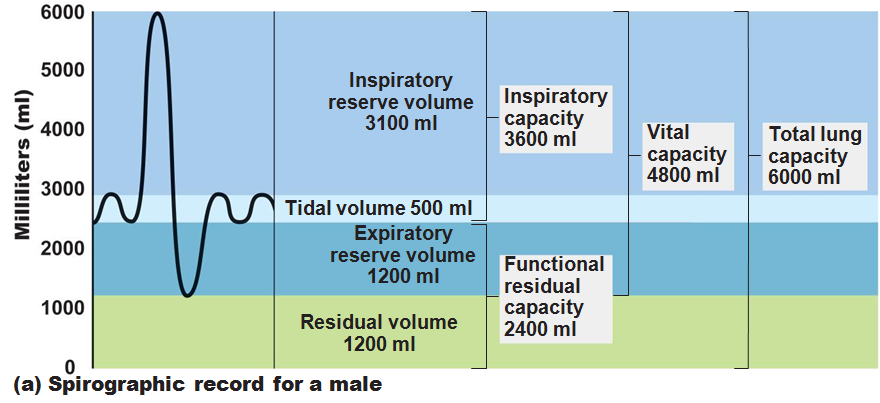 Dead Space
Some inspired air _

 
 volume of the _________________________________ zone conduits (~150 ml)
Alveolar dead space: 
alveoli that ___________________________________ in gas exchange due to _

Total dead space: 
sum of above non-useful volumes
Pulmonary Function Tests
instrument used to measure respiratory volumes and capacities
Spirometry can distinguish between
 
increased airway resistance (e.g., bronchitis)

 
reduction in total lung capacity due to structural or functional lung changes (e.g., fibrosis or TB)
Pulmonary Function Tests
total amount of gas flow into or out of the respiratory tract in one minute

Forced vital capacity (FVC): 
gas forcibly _

Forced expiratory volume (FEV): 
the amount of gas expelled ______________________________________________ of the FVC
Pulmonary Function Tests
____________________________________ in TLC, FRC, and RV may occur as a result of _


____________________________________ in VC, TLC, FRC, and RV result from _
Alveolar Ventilation
Alveolar ventilation rate (AVR): flow of gases into and out of the alveoli during a particular time




Dead space is _
Rapid, shallow breathing _
Nonrespiratory Air Movements
Most result from reflex action

Examples include: 
 
Sneeze
 
Laughing
Gas Exchanges Between Blood, Lungs, and Tissues
To understand the above processes, first consider
Physical properties of gases 
Composition of alveolar gas
Composition of Alveolar Gas
Alveoli contain more CO2 and water vapor than atmospheric air, due to

Gas exchanges in the lungs

 

______________________________________ of alveolar gas that occurs with each breath
External Respiration
Exchange of O2 and CO2 across the respiratory membrane

Influenced by
___________________________________________ gradients and gas solubilities

 

Structural characteristics of the respiratory membrane
Partial Pressure Gradients and Gas Solubilities
Partial pressure ____________________________ for O2 in the lungs is steep
Venous blood Po2 = 40 mm Hg
Alveolar Po2 = 104 mm Hg

O2 partial pressures reach equilibrium of 104 mm Hg in ~0.25 seconds, _
Partial Pressure Gradients and Gas Solubilities
Partial pressure gradient for CO2 in the lungs is __________________________________________:
Venous blood Pco2 = 45 mm Hg
Alveolar Pco2 = 40 mm Hg

CO2 is _______________________________________ in plasma than oxygen

CO2 diffuses in equal amounts with oxygen
Ventilation-Perfusion Coupling
amount of gas reaching the _

 
_______________________________________ reaching the alveoli

Ventilation and perfusion must be ____________________________________ (coupled) for efficient gas exchange
Ventilation-Perfusion Coupling
Changes in Po2 in the alveoli cause changes _

Where alveolar O2 is high, _

Where alveolar O2 is low, _
Ventilation-Perfusion Coupling
Changes in Pco2 in the alveoli cause changes in the diameters of the bronchioles

Where alveolar CO2 is high, _

Where alveolar CO2 is low, _
Thickness and Surface Area of the Respiratory Membrane
Respiratory membranes
0.5 to 1 m thick
Large total surface area 
 

__________________________________ if lungs become waterlogged and edematous, and gas exchange becomes inadequate 

Reduction in surface area with ____________________________________ , when walls of _
Internal Respiration
Partial pressures and diffusion gradients are reversed compared to external respiration
Transport of Respiratory Gases by Blood
Oxygen (O2) transport

Carbon dioxide (CO2) transport
O2 Transport
Molecular O2 is carried in the blood 
1.5% dissolved in _

98.5% loosely bound to _

4 O2 per Hb
O2 and Hemoglobin
______________________________________- (HbO2): 
hemoglobin-O2 combination 

Reduced hemoglobin (HHb): 
hemoglobin that has _
O2 and Hemoglobin
Loading and unloading of O2 is facilitated by change in _

As O2 binds, Hb ________________________________ for O2 increases

As O2 is released, Hb affinity for _

Fully (100%) saturated 
if _________________________________ heme groups carry O2
Partially saturated 
when one to three hemes carry O2
O2 and Hemoglobin
Rate of loading and unloading of O2 is regulated by
Po2
 
Blood pH
Pco2
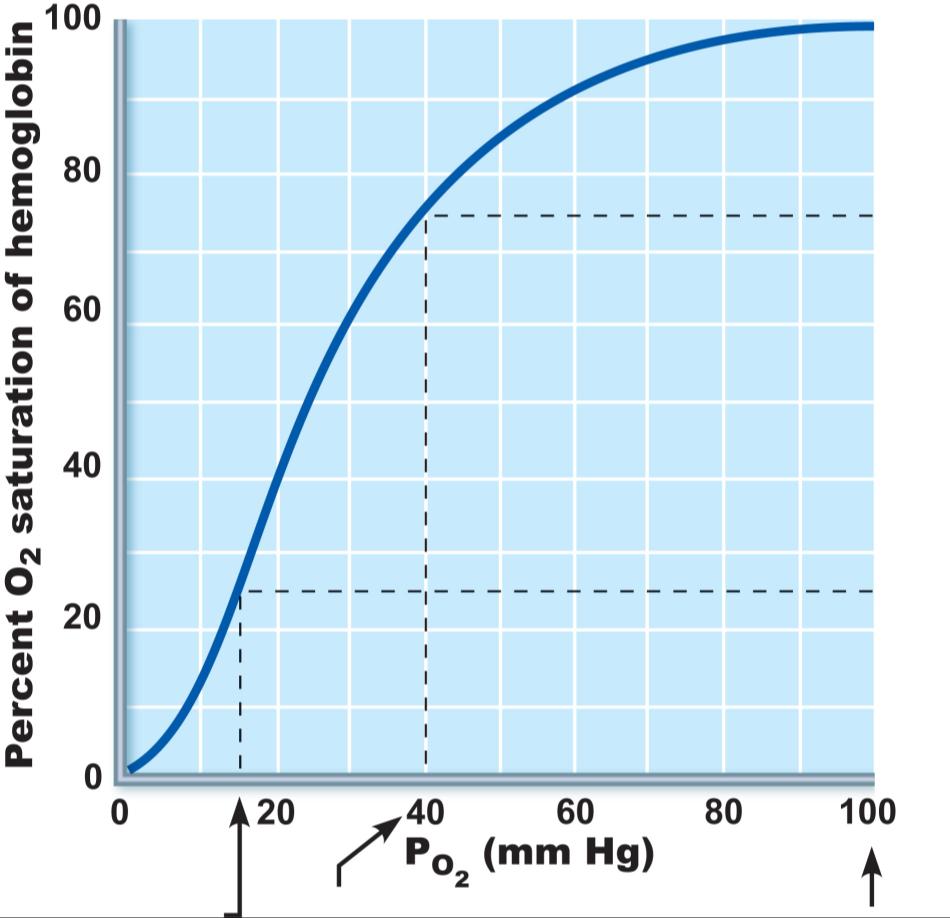 O2 unloaded
to resting
tissues
Additional
O2 unloaded
to exercising
tissues
Exercising
tissues
Resting
tissues
Lungs
Figure 22.20
Hemoglobin Saturation Curve
Hemoglobin is almost completely saturated at a PO2 _

Further increases in PO2 produce only __________________________________________ in oxygen binding

Oxygen loading and delivery to tissue is adequate when PO2 is _
Hemoglobin Saturation Curve
Only ________________________________ of bound oxygen is unloaded during _

If oxygen levels in tissues drop:
_________________________________________________ from hemoglobin and is used by cells 



Respiratory rate or cardiac output _
Factors Influencing Hemoglobin Saturation
_______________________________ of these factors:
Po2
Temperature
Blood pH
Pco2
Concentration of BPG 

Increase of the above factors _
Enhances oxygen _

Decreases act in the opposite manner

These parameters are all high in _________________________________________________ capillaries where oxygen unloading is the goal
Factors that Increase Release of O2 by Hemoglobin
As cells metabolize _

Pco2 and H+ increase in concentration in capillary blood
________________________________________________ weakens the hemoglobin-O2 bond

Heat production increases
_____________________________________________________ directly and indirectly decreases Hb affinity for O2
Homeostatic Imbalance
Inadequate O2 delivery to tissues 
Due to a variety of causes

Too few _

Abnormal or _

Blocked circulation

 

Pulmonary _

Carbon monoxide
CO2 Transport
CO2 is transported in the blood in three forms

7 to 10% _

20% bound to _(carbaminohemoglobin)

70% transported as _____________________________________________ in plasma
Transport and Exchange of CO2
CO2 combines with water to form ______________________________________ (H2CO3), which quickly dissociates:





Most of the above occurs in __________________, where ______________________________________ reversibly and ___________________________catalyzes the reaction
Transport and Exchange of CO2
In systemic capillaries
HCO3– ______________________________________from RBCs into the plasma

The chloride shift occurs:
 outrush of HCO3– from the RBCs _
Transport and Exchange of CO2
In pulmonary capillaries

HCO3– moves into the RBCs and binds _

H2CO3 is split by _______________________________________________ into CO2 and water

CO2 diffuses into the alveoli
Haldane Effect
The amount of _________________________________ is affected by the _

The lower the Po2 and hemoglobin saturation with O2, the _
Haldane Effect
At the tissues, as more carbon dioxide enters the blood

More oxygen _

As HbO2 releases O2, it ________________________________________________ with CO2 to form carbaminohemoglobin
Influence of CO2 on Blood pH
HCO3– in plasma is ___________________________________ of the carbonic acid–bicarbonate buffer system 

If H+ concentration in blood rises, excess H+ is removed _

If H+ concentration begins to drop, _
Influence of CO2 on Blood pH
Changes in __________________________________ can also alter blood pH

For example, _________________________________ breathing ______________________________________ in the blood, causing pH to drop

Changes in ventilation can be used to adjust pH when it is disturbed by metabolic factors
Control of Respiration
Involves neurons in the __________________________________________ of the medulla and pons
Medullary Respiratory Centers
Dorsal respiratory group (DRG)

Near the root of _

Integrates input from peripheral stretch and _
Medullary Respiratory Centers
2.	Ventral respiratory group (VRG)
Rhythm-generating and integrative center
Sets ________________________________  (12–15 breaths/minute)

Inspiratory neurons excite the inspiratory muscles via the _

Expiratory neurons ____________________________ the inspiratory neurons
Pontine Respiratory Centers
Influence and modify activity of the _

Smooth out _______________________________ between inspiration and expiration and vice versa
Genesis of the Respiratory Rhythm
Not well understood

Most widely accepted hypothesis
__________________________________________ of two sets of interconnected neuronal networks in the medulla sets the rhythm
Depth and Rate of Breathing
___________________________________- is determined by how actively the respiratory center stimulates the _

_____________________________is determined by ______________________________-the inspiratory center is active

Both are __________________________________ in response to changing body demands
Chemical Factors
Influence of Pco2:
If Pco2 levels rise (____________________________), CO2 accumulates in the brain 

CO2 is hydrated; 
resulting ____________________________________________ dissociates, releasing H+

H+ stimulates the _________________________________________________ of the brain stem
Chemoreceptors synapse with the respiratory regulatory centers, increasing the depth and rate of breathing
Depth and Rate of Breathing: PCO2
__________________________________________ – increased depth and rate of breathing that:

Quickly ________________________________________ from the blood

Occurs in response to _
Elevated Carbon dioxide levels

Though a rise CO2 acts as the original stimulus, control of breathing at rest is regulated _
Depth and Rate of Breathing: PCO2
___________________________________________- breathing due to abnormally _________________ levels

__________________________________ (breathing cessation) may occur until PCO2 levels rise
Chemical Factors
Influence of Po2
Peripheral chemoreceptors in the _

When excited, they cause the respiratory centers _

Substantial drops in ________________________ (to 60 mm Hg) must occur in order to stimulate increased ventilation
Chemical Factors
Influence of arterial pH
Can modify respiratory _________________________________________ even if CO2 and O2 levels are normal

Decreased pH may reflect

 

Accumulation of _

Excess _______________________________________ in patients with diabetes mellitus

Respiratory system controls will attempt to raise the pH by _
Summary of Chemical Factors
Normally blood Po2 affects breathing only indirectly by influencing peripheral chemoreceptor sensitivity to changes in Pco2
Summary of Chemical Factors
When arterial Po2 falls below 60 mm Hg, it becomes the major stimulus for respiration (via the peripheral chemoreceptors)

Changes in arterial pH resulting from CO2 retention or metabolic factors act indirectly through the peripheral chemoreceptors
Influence of Higher Brain Centers
____________________________________ controls act through the _________________________________ to modify rate and depth of respiration 
Example:  breath holding that occurs in anger or gasping with pain

A rise in _______________________________________ acts to increase respiratory rate

______________________________________________ are direct signals from the cerebral motor cortex that bypass medullary controls
Example: __________________________________ breath holding
Pulmonary Irritant Reflexes
Receptors in the bronchioles _

Promote _____________________________________ of air passages

Receptors in the larger airways mediate the _
Inflation Reflex
Hering-Breuer Reflex

______________________________________________ in the pleurae and airways are stimulated by lung inflation 

Inhibitory signals to the medullary respiratory centers end inhalation and _

Acts more as a _______________________________________ response than a normal regulatory mechanism
Respiratory Adjustments: Exercise
Adjustments are geared to both the _

 

Increase in ventilation (10 to 20 fold) in response to metabolic needs
 
Pco2, Po2, and pH remain surprisingly ________________________________________ during exercise
Respiratory Adjustments: Exercise
Three neural factors cause increase in ventilation as exercise begins

Psychological stimuli
_________________________________of exercise

Simultaneous _______________________________________________ of skeletal muscles and respiratory centers

Exictatory impulses reaching respiratory centers
Respiratory Adjustments: Exercise
As exercise ends

________________________________________________ suddenly as the three neural factors shut off
Respiratory Adjustments: High Altitude
Quick travel to altitudes above 8000 feet may produce symptoms of _

Headaches, shortness of breath, nausea, and dizziness

In severe cases, _
Acclimatization to High Altitude
Acclimatization: respiratory and hematopoietic adjustments to altitude 
Chemoreceptors become ___________________________________________ to Pco2 when Po2 declines

Substantial decline in Po2 directly stimulates peripheral chemoreceptors 

Result: 
minute ventilation increases and ______________________________________________________ to 2–3 L/min higher than at sea level
Acclimatization to High Altitude
Decline in blood O2 stimulates the _______________________________________ to accelerate production of _

_____________________________________________ to provide long-term compensation
Homeostatic Imbalances
Chronic obstructive pulmonary disease (COPD)
Exemplified by _

_________________________________________decrease in the ability to _

Other common features
History of _______________________________-in 80% of patients 
 
labored breathing (“air hunger”)
Coughing and frequent _
Most victims develop respiratory failure (hypoventilation) accompanied by _
Homeostatic Imbalances
Asthma
Characterized by coughing, _______________________________ , wheezing, and _

__________________________________________ of the airways precedes bronchospasms

Airway inflammation is an ___________________________________________ caused by release of ____________________________________, production of IgE, and recruitment of inflammatory cells

Airways thickened with __________________________________________________ magnify the effect of bronchospasms
Homeostatic Imbalances
Infectious disease caused by the bacterium Mycobacterium tuberculosis 

Symptoms include 
 
 
weight loss
racking cough
 

Treatment entails a 12-month course of antibiotics
Homeostatic Imbalances
Lung cancer
Leading cause of cancer deaths in North America
_______________of all cases are the result of smoking
The three most common types
_________________________________________ (~20–40% of cases) in bronchial epithelium
________________________________________ (~40% of cases) originates in peripheral lung areas
________________________________________ (~20% of cases) contains lymphocyte-like cells that originate in the primary bronchi and subsequently metastasize